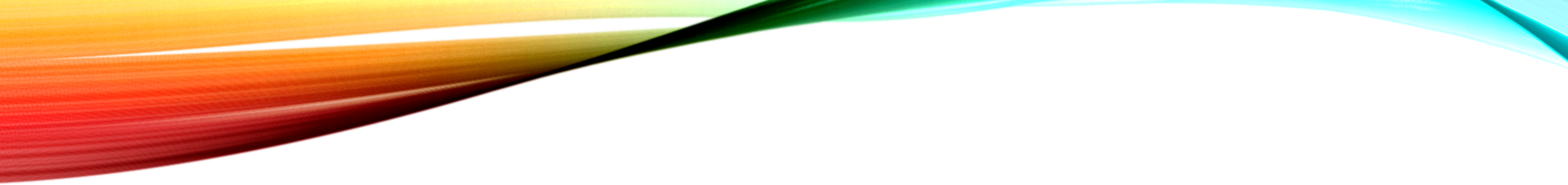 Sebezkušenostní učení
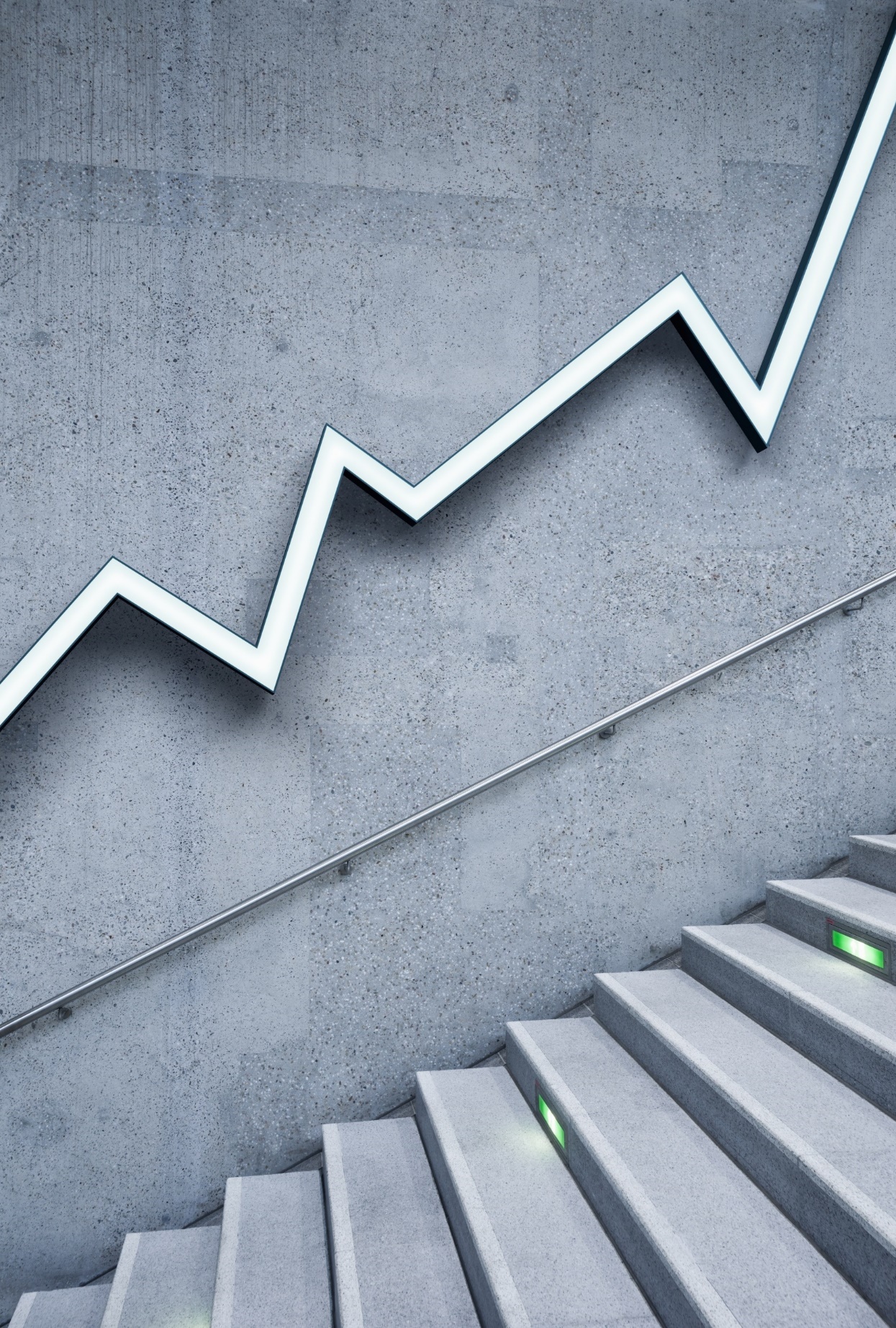 Zora Syslová
Latinské přísloví
„Opakování matka moudrosti.“
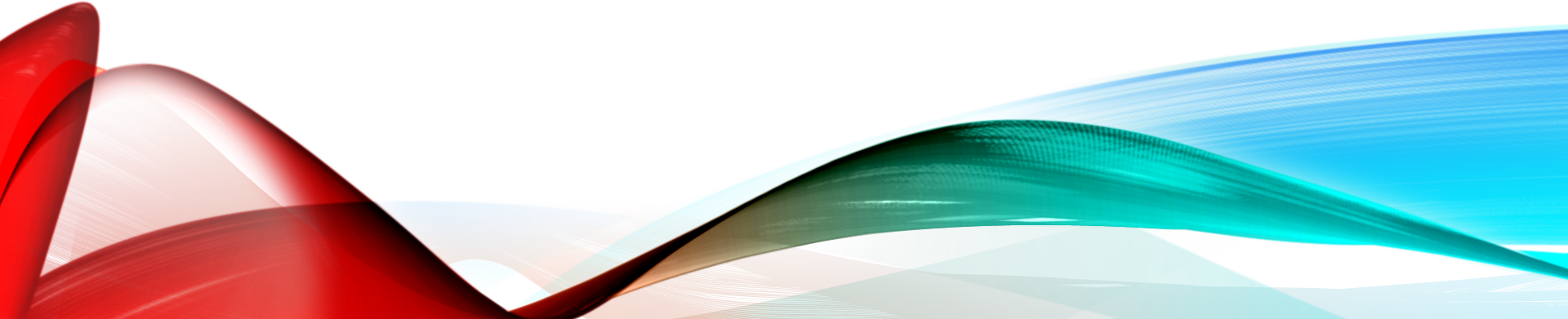 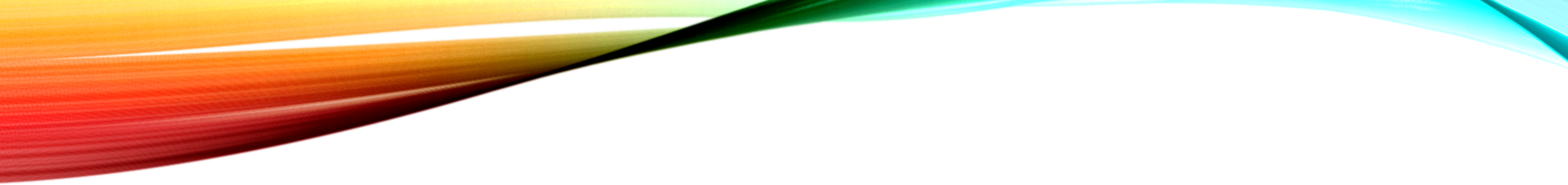 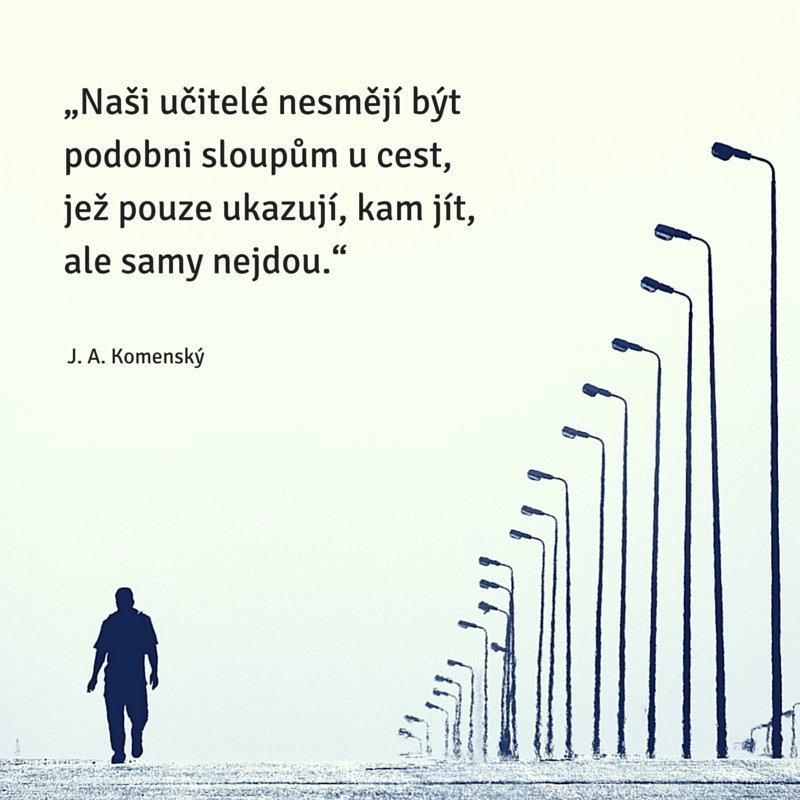 PROFESNÍ ROZVOJ
Profesiogram učitele mateřské školy
Burkovičová, 2012
Profesní role učitele
Vašutová, 2004
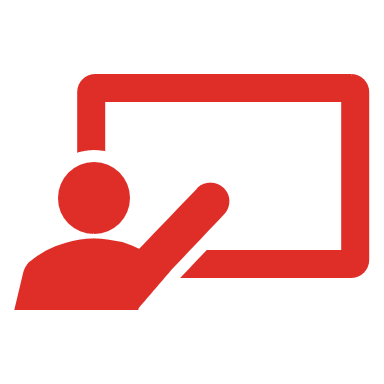 IDEÁLNÍ UČITEL/KA …
Samostatná práce
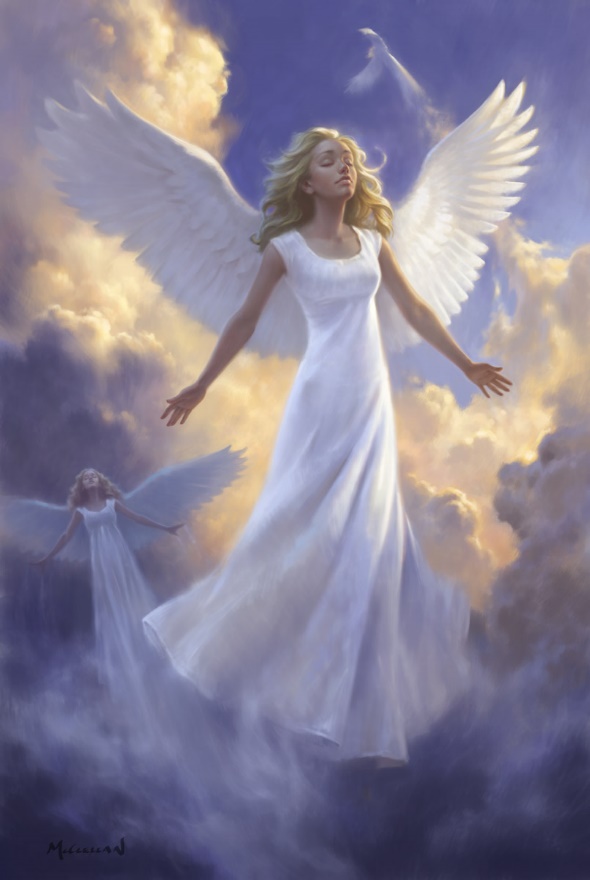 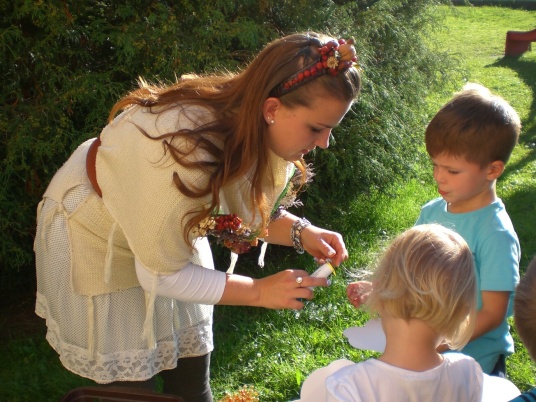 17.10.2021
Co nás čeká příště?
17.10.2021
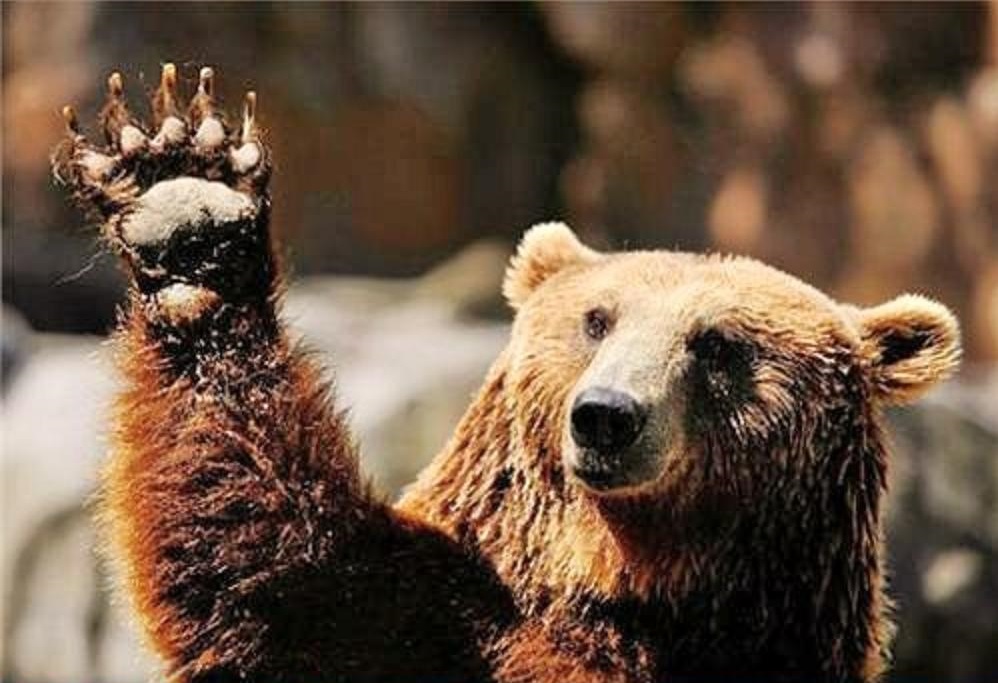 Díky za váš čas 